苏教版四年级数学上册
角的分类和画法
WWW.PPT818.COM
教学目标
本节课我们主要来学习角的认识和画法，同学们要掌握锐角、直角、钝角等各自的特征，可以用三角板和量角器画任意角的度数，能够解决相关的实际问题。
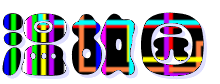 你能认出这些角吗？
钝角
锐角
直角
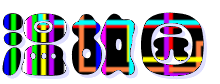 你能“送”这些角“回家”吗？
直角
钝角
锐角
小组活动
1.将卡片上的角分类
2.分别量出这些角的度数
3.观察每组中角的度数，你发现了什么？
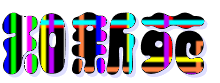 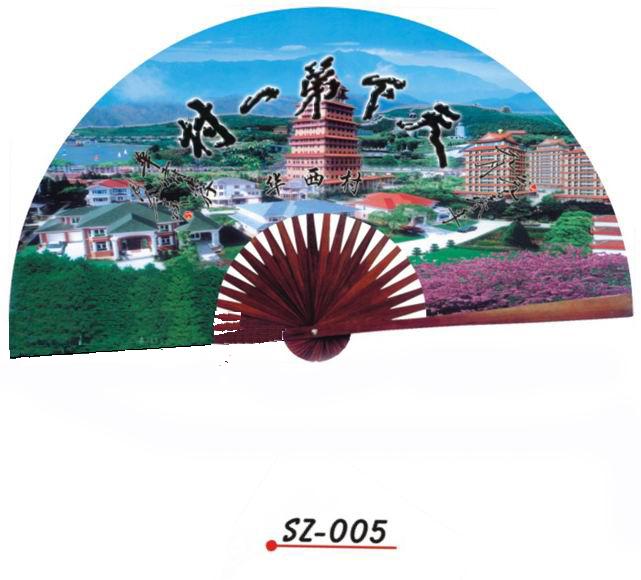 平角是180°
周角是360°
角的特征
大于90°而小于180°
小于90°
锐角
钝角
等于90°
直角
等于180°
平角
周角
等于360°
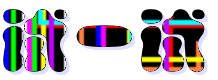 直
角是                         度的角。
90
锐
小于90
角是                         度的角。
钝
大于90度而小于180
角是                          度的角。
周
角是                          度的角。
360
平
180
角是                          度的角。
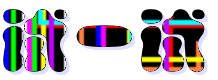 你会将这些角按大小排队吗？
＞
＜
为什么要这么排呢？
＞
＜
＜
＞
＜
＞
>
<
试一试
？
比较周角、平角和直角，
它们有什么关系？
1周角＝360°
1平角＝180 °
1直角＝ 90 °
1周角＝     平角＝     直角
30°
45°
90°
90°
45°
60°
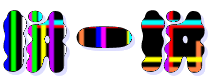 75°
还能怎么拼？
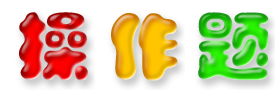 你能画出65°的角吗？
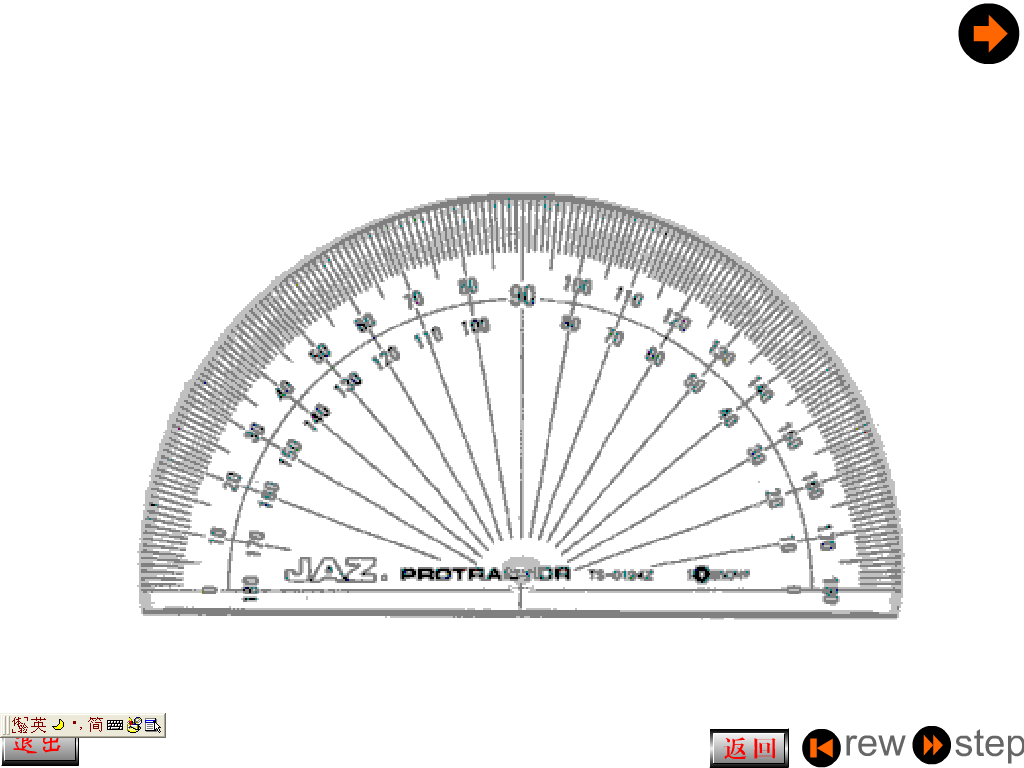 65°
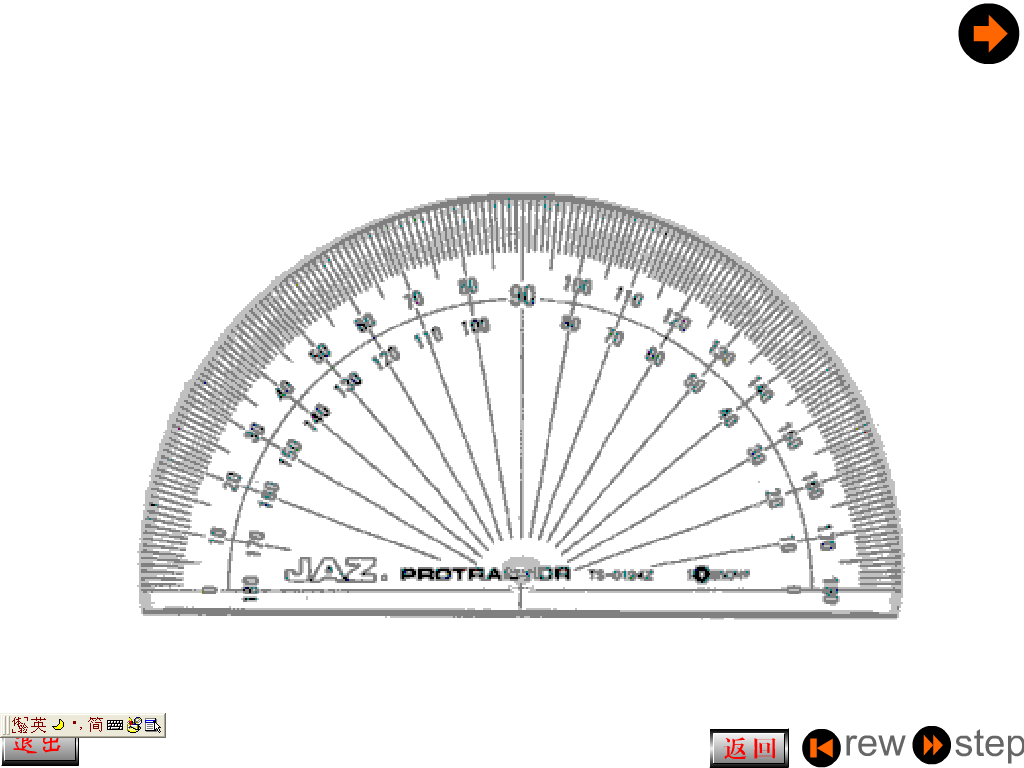 65°
结束
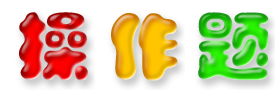 你能用量角器画出140°的角吗？
结束
360°
30°
330°
60°
300°
90°
270°
120°
240°
150°
210°
180°
结束
练习
分一分，填一填。
93°  4 °  89 °  123 °  121 °75 °
34 °  360 °  99 °  90 °  169 °  180 °
锐角
直角
钝角
周角
平角
结束
算一算
1.平角比200°小（       ）°
2.平角的度数是直角的（          ），直角的度数是平角的（        ）。
3.直角的一半是（         ）°，直角的（         ）倍是360°，360°的角是（         ）角。
20
2倍
一半
45
4
周
结束